« Atelier Goffman » 2014
Le rituel 2.0
Le rituel comme pratique « mystique » « démystifiée »
« il s’agit bien d’une « cérémonie profane » avec sa configuration spatiale singulière (le « stade sanctuaire »), ses affinités temporelles et rythmiques (le championnat, les deux mi-temps…), sa dramaturgie préprogrammée et un comportement « tribal » de la foule… L’homologie structurelle avec les grands rituels religieux est patente. On pourra aisément retrouver ces caractéristiques dans d’autres types de manifestations collectives… en particulier lors des grands moments de la vie politique. » (Rémy 2012)
Le rituel comme pratique quotidienne
« Acte formel et conventionnalisé par lequel un individu manifeste son respect et sa considération envers un objet de valeur absolue, à cet objet ou à son représentant. » (Goffman 1973)

 « J’emploie le terme rituel parce qu’il s’agit ici d’actes dont le composant symbolique sert à montrer combien la personne agissante est digne de respect, ou combien elle estime que les autres en sont dignes. » (Goffman 1974)

« J’emploie le terme « rites », car cette activité, aussi simple et aussi séculière soit-elle, représente l’effort que doit faire l’individu pour surveiller et diriger les implications symboliques de ses actes lorsqu’il se trouve en présence d’un objet qui a pour lui une valeur particulière. » (Goffman1974)
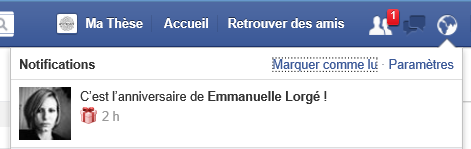 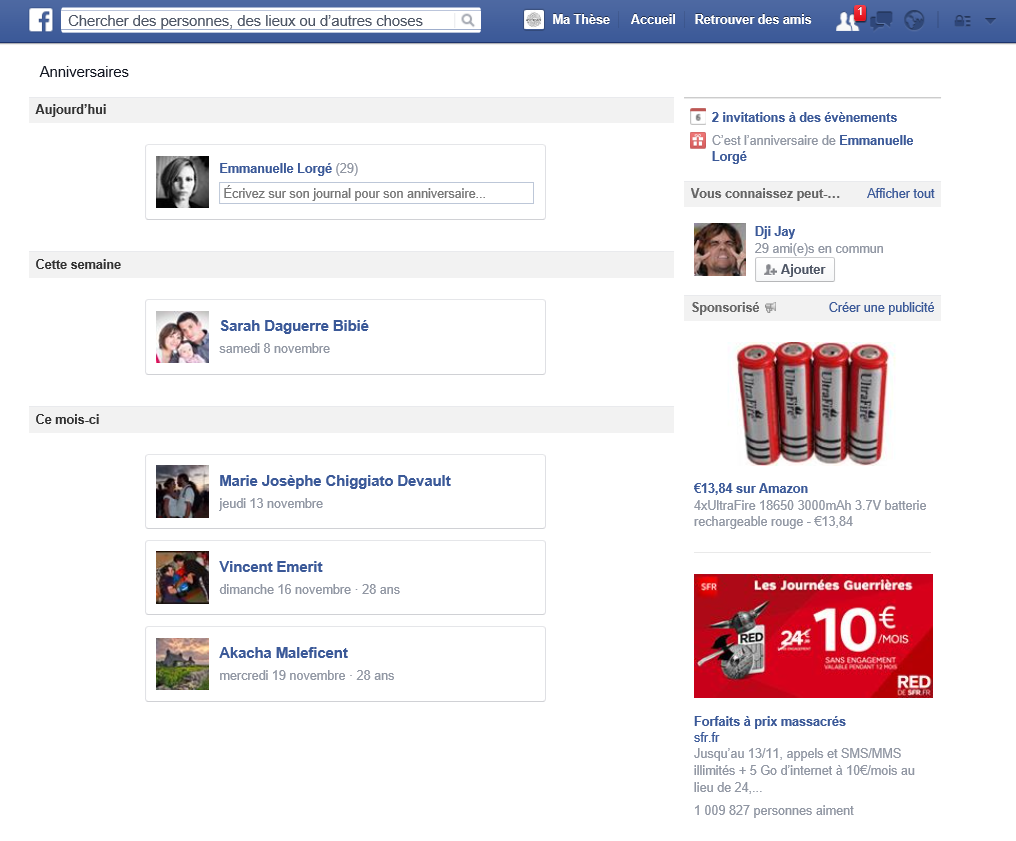 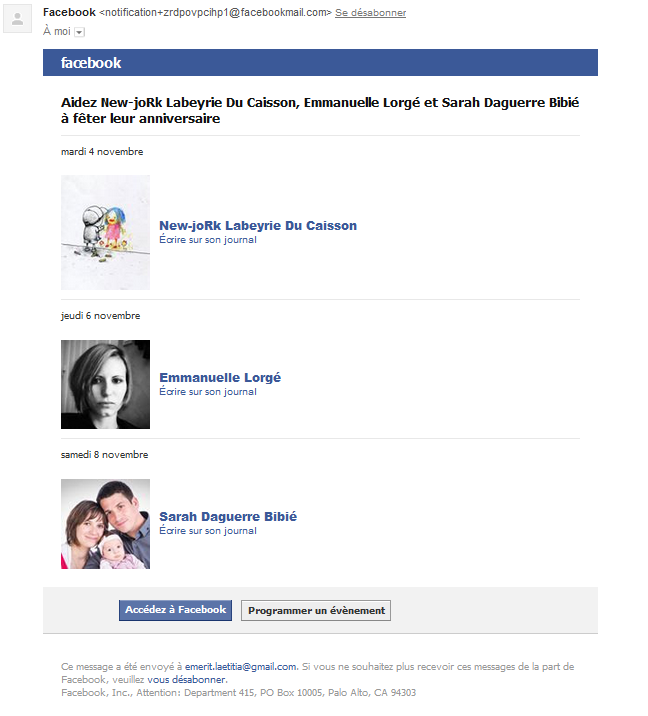 Formes technolangagières
« je ne veux pas signifier par là des phénomènes de morphographie qui sont conditionnés ou impliqués, par les supports technologiques, mais qui pourraient être produits hors ligne (abréviations, sigles comme LOL, OMG, WTF, etc. toutes ces formes étant déjà étudiées par les courants de la CMO [Communication médiée par ordinateur par exemple]), mais je veux dire des formes véritablement technolangagières qui sont produites dans des environnements numériques et dans lesquelles le langage est technique et la technique EST langagière ». (Paveau 2012)
Points forts de l’analogie rituel/match de foot :
Configuration spatiale singulière 
Affinités temporelles et rythmiques 
Dramaturgie préprogrammée 
Comportement « tribal » de la foule
« Acte formel et conventionnalisé par lequel un individu manifeste son respect et sa considération envers un objet de valeur absolue, à cet objet ou à son représentant. » (Goffman 1973)

 « J’emploie le terme rituel parce qu’il s’agit ici d’actes dont le composant symbolique sert à montrer combien la personne agissante est digne de respect, ou combien elle estime que les autres en sont dignes. » (Goffman 1974)

« J’emploie le terme « rites », car cette activité, aussi simple et aussi séculière soit-elle, représente l’effort que doit faire l’individu pour surveiller et diriger les implications symboliques de ses actes lorsqu’il se trouve en présence d’un objet qui a pour lui une valeur particulière. » (Goffman1974)
Enquête : « que pensez-vous des anniversaires sur fb ? »
« Je trouve que FB a rendu facile quelque chose qui prenait son sens par l'effort de mémoire. Se souvenir d'un anniversaire est une preuve d'attachement, alors qu'avec FB le moindre "ami" virtuel y "pense" le véritable ami lui devait se faire un pense bête, était investi dans cette journée pour montrer son amitié. Sur le 1er plan je trouve que FB a enlevé une partie de son interet au fait de souhaiter son anniversaire à une personne. Je trouve que c'est une manière très impersonnelle de le faire et que cela réduit le souhait à un clic qui ne demande aucun effort particuler...Je n'apprécie pas particulièrement qu'on me le souhaite comme ça et je préfère envoyer un texto personnel ou appeler quand je dois souhaiter un anniv. Après on peut faire en sorte de souhaiter un anniversaire sur FB et de montrer son investissement dans ce souhait en postant une vieille photo de la personne ou en lui joignant une vidéo ou un document choisi exprès pour lui, cela repersonnalise un peu la démarche. »
Références :
Degand Martin, (2011), « Le rite chez Erving Goffman », Émulations, En Ligne n° 2, Février 2011.  http://www.revue-emulations.net/enligne/Degand
Rémy Jean-Marc, (2012), « Entre signes et réalités : l’efficacité sociale du rite », Papiers Universitaires, http://papiersuniversitaires.wordpress.com/2012/05/18/sociologie-entre-signes-et-realites-lefficacite-sociale-du-rite-par-jean-marc-remy/ 
Paveau M.-A., (2012), “Les amitiés numériques. Formes technolangagières et polysémie relationnelle”, La pensée du discours, http://penseedudiscours.hypotheses.org/?p=8334 
Winkin Yves, (2005), « La notion de rituel chez Goffman », Hermès, La Revue 3/ 2005 (n° 43), p. 69-76 www.cairn.info/revue-hermes-la-revue-2005-3-page-69.htm.